Роль информатизации в повышении качества муниципального управления
Информатизация города Красноярска на 2012-2014 годы
Объем финансирования:  131,0 млн. рублей 
Координатор: управление информатизации и связи 
Исполнители: департамент муниципального заказа, главное управление образования, управление информатизации и связи
Направления и объем финансирования на 2012 г.:
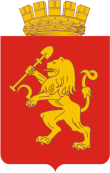 Целевые индикаторы Программы
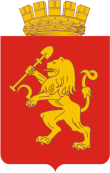 Критерии эффективности
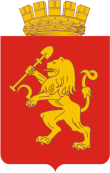 Анкета «Информационная открытость деятельности администрации города»
1. Укажите источники получения Вами информации о деятельности администрации города:
Очень высокий
Высокий
Средний
Низкий
Очень низкий
Затрудняюсь ответить
2. Как вы можете оценить уровень своей информированности о деятельности администрации города?
Да, вполне достаточно
Достаточно, но хотелось бы знать больше
Недостаточно
Затрудняюсь ответить
3. Считаете ли Вы информацию, размещенную на официальном сайте администрации города объективной?
Да
Скорее, да
Скорее, нет
Нет
Затрудняюсь ответить
4. Считаете ли Вы получаемую информацию о деятельности органов муниципальной власти достоверной и полной?
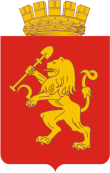 Опрос мнения жителей о разделах сайта
На слайде
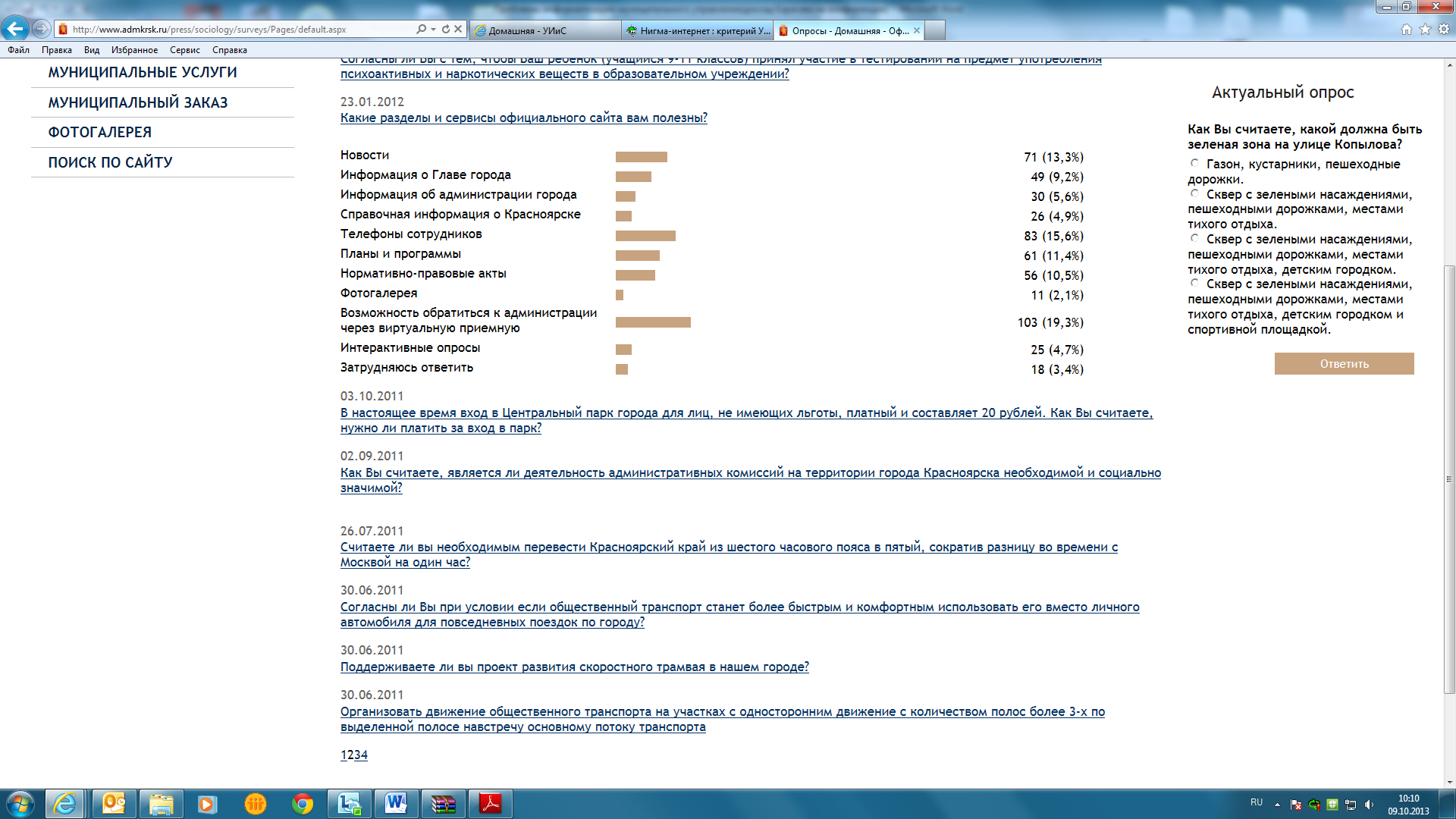 Информационно-коммуникационная инфраструктура администрации города Красноярска
WEB-портал администрации города
Информационный киоск
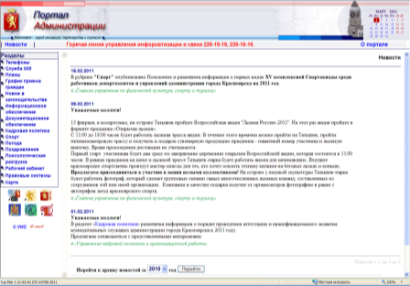 Информационно-коммуникационная сеть
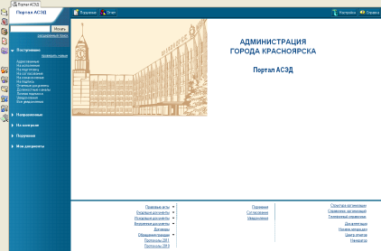 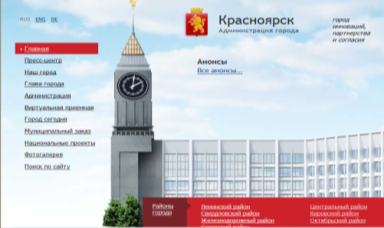 Электронный документооборот
Официальный сайт администрации города
[Speaker Notes: Информационно-коммуникационная инфраструктура администрации города создается с 2005 года. Создаваемая инфраструктура призвана обеспечить совместимость технологий и оптимизацию взаимодействия органов.

На данном слайде представлены основные элементы инфраструктуры:
Информационно – коммуникационная сеть (ИКС) администрации города,  представляющая собой распределенную информационную систему, объединяющую все органы и территориальные подразделения администрации. Скорость передачи данных до каждого узла ИКС составляет 100 Мб в секунду. Доступ к сети Интернет, электронной почте, порталу администрации города и к другим информационным ресурсам предоставляется централизованно с использованием сертифицированного программного обеспечения и учетом политики безопасности.
В свою очередь во всех структурных подразделениях созданы локальные вычислительные сети. Обеспеченность муниципальных служащих средствами вычислительной техники в администрации города близка к 100%, доля устаревших моделей компьютеров составляет 20%.
Слева размещены внутренние ресурсы и справа – внешние.
Теперь немного подробнее об этих внутренних и внешних ресурсах.]